PHYS 1444 – Section 001Lecture #8
Thursday, June 13, 2019
Dr. Jaehoon Yu
Chapter 23
Electric Potential Due to Electric Dipole
E Determined from V
Electrostatic Potential Energy
Chapter 24 Capacitance etc..
Capacitors 
Capacitors in Series or Parallel
Today’s homework is #6, due 11pm, Wednesday, June 19!!
Thursday, June 13, 2019
PHYS 1444-001, Summer 2019             Dr. Jaehoon Yu
1
Announcements
Reading Assignment
CH 23.9
Mid-term exam
In class Tuesday, June 18
Comprehensive exam which covers CH21.1 through what we learn Monday, June 17 plus appendices A and B the math refresher
BYOF: You may bring one 8.5x11.5 sheet (front and back) of handwritten formulae and values of constants for the exam
No derivations, word definitions, setups or solutions of any problems!
No additional formulae or values of constants will be provided!
Thursday, June 14, 2018
PHYS 1444-001, Summer 2018               Dr. Jaehoon Yu
2
Reminder: Special Project #3
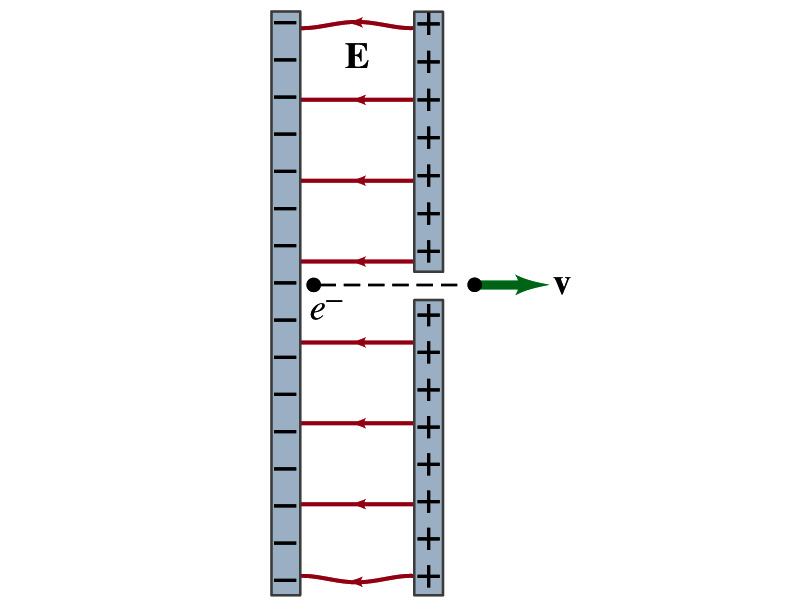 Particle Accelerator.  A charged particle of mass M with charge -Q is accelerated in the uniform field E between two parallel charged plates whose separation is D as shown in the figure on the right. The charged particle is accelerated from an initial speed v0 near the negative plate and passes through a tiny hole in the positive plate as shown in the figure right.  
Derive the formula for the electric field E to accelerate the charged particle to a fraction f of the speed of light c.   Express E in terms of M, Q, D, f, c and v0.  
(a) Using the Coulomb force and kinematic equations.  (8 points)
(b) Using the work-kinetic energy theorem. ( 8 points)
(c) Using the formula above, evaluate the strength of the electric field E to accelerate an electron from 0.1% of the speed of light to 90% of the speed of light.   You need to look up the relevant constants, such as mass of the electron, charge of the electron and the speed of light.  (5 points)
Please do NOT copy but have your own handwritten answer! 
Due beginning of the class Monday, June 17
Thursday, June 13, 2019
PHYS 1444-001, Summer 2019             Dr. Jaehoon Yu
3
Electric Potential due to Electric Dipoles
What is an electric dipole?
Two equal point charge Q of opposite signs separated by a distance l and behaves like one entity: p=Ql
For the electric potential due to a dipole at a point P
We take V=0 at r=∞
The simple sum of the potential at p by the two charges is

Since Δr=lcosθ and if r>>l, r>>Δr, thus r+Δr~r and
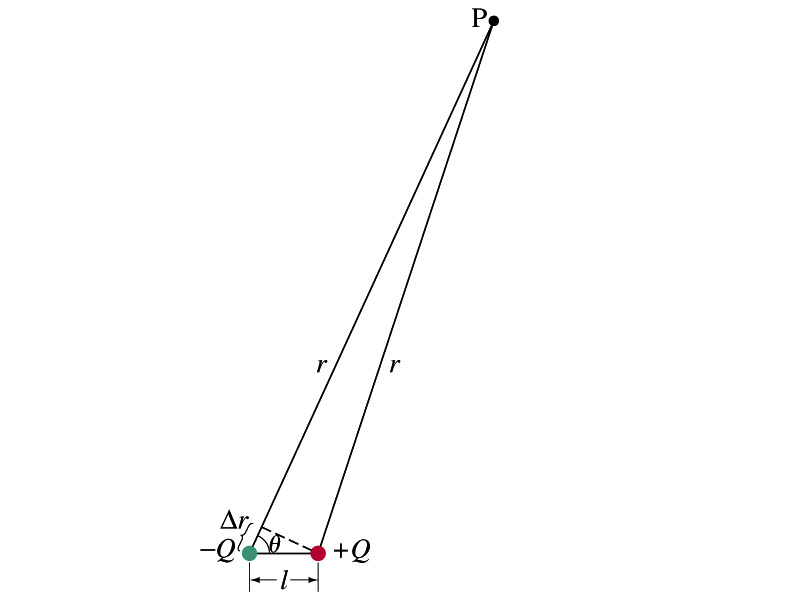 V by a dipole at a 
distance r from 
the dipole
Thursday, June 13, 2019
PHYS 1444-001, Summer 2019             Dr. Jaehoon Yu
4
E Determined from V
Potential difference between two points under the electric field is
So in a differential form, we can write

What are dV and El?
dV is the infinitesimal potential difference between the two points separated by a distance dl 
El is the field component along the direction of dl.
Thus we can write the field component El as
The component of the electric field in any direction is equal to the negative rate of change of the electric potential as a function of distance in that direction.!!
Physical Meaning?
Thursday, June 13, 2019
PHYS 1444-001, Summer 2019             Dr. Jaehoon Yu
5
E Determined from V, cnt’d
The quantity dV/dl is called the gradient of V in a particular direction
If no direction is specified, the term gradient refers to the direction on which V changes most rapidly and this would be the direction of the field vector E at that point.
So if E and dl are parallel to each other, 
If E is written as a function x, y and z, the l refers to x, y and z
      is the “partial derivative” of V with respect to x, while y and z are held constant
In vector form,
6
is called del or the gradient operator and is a vector operator.
Electrostatic Potential Energy
Consider a case in which a point charge q is moved between points a and b where the electrostatic potential due to other charges in the system is Va and Vb
The change in electrostatic potential energy of q in the field by other charges is

Now what is the electrostatic potential energy of a system of charges?
Let’s choose V=0 at r=∞
If there are no other charges around, single point charge Q1 in isolation has no potential energy and is under no electric force
Thursday, June 13, 2019
PHYS 1444-001, Summer 2019             Dr. Jaehoon Yu
7
Electrostatic Potential Energy; Two charges
If a second point charge Q2 is brought close to Q1 at a distance r12, the potential due to Q1 at the position of Q2 is


The potential energy of the two charges relative to V=0 at r= ∞ is

This is the work that needs to be done by an external force to bring Q2 from infinity to the distance r12 from Q1.
It is also a negative of the work needed to separate them to infinity.
Thursday, June 13, 2019
PHYS 1444-001, Summer 2019             Dr. Jaehoon Yu
8
Electrostatic Potential Energy; Three Charges
So what do we do for three charges? 
Work is needed to bring all three charges together
Work needed to bring Q1 to a certain location without the presence of any charge is 0.
Work needed to bring Q2 to a distance to Q1 is
Work need to bring Q3 to certain distances to Q1 and Q2 is


So the total electrostatic potential energy of the three charge system is

What about a four charge system or N charge system?
Thursday, June 13, 2019
PHYS 1444-001, Summer 2019             Dr. Jaehoon Yu
9
Electrostatic Potential Energy: electron Volt
What is the unit of electrostatic potential energy?
Joules
Joules is a very large unit in dealing with electrons, atoms or molecules atomic scale problems
For convenience a new unit, electron volt (eV), is defined
1 eV is defined as the energy acquired by a particle carrying the charge equal to that of an electron (q=e) when it moves across a potential difference of 1V.
How many Joules is 1 eV then?
eV however is NOT a standard SI unit.  You must convert the energy to Joules for computations.
What is the speed of an electron with kinetic energy 5000eV?
Thursday, June 13, 2019
PHYS 1444-001, Summer 2019             Dr. Jaehoon Yu
10
Capacitors (or Condensers)
What is a capacitor?
A device that can store electric charge
But does not let them flow through
What does it consist of?
Usually consists of two conducting objects (plates or sheets) placed near each other without touching
Why can’t they touch each other?
The charge will neutralize…
Can you give some examples?
Camera flash, UPS, Surge protectors, binary circuits, memory, etc…
How is the capacitor different than the battery?
Battery provides potential difference by storing energy (usually chemical energy) while the capacitor stores charges but very little energy.
Thursday, June 13, 2019
PHYS 1444-001, Summer 2019             Dr. Jaehoon Yu
11
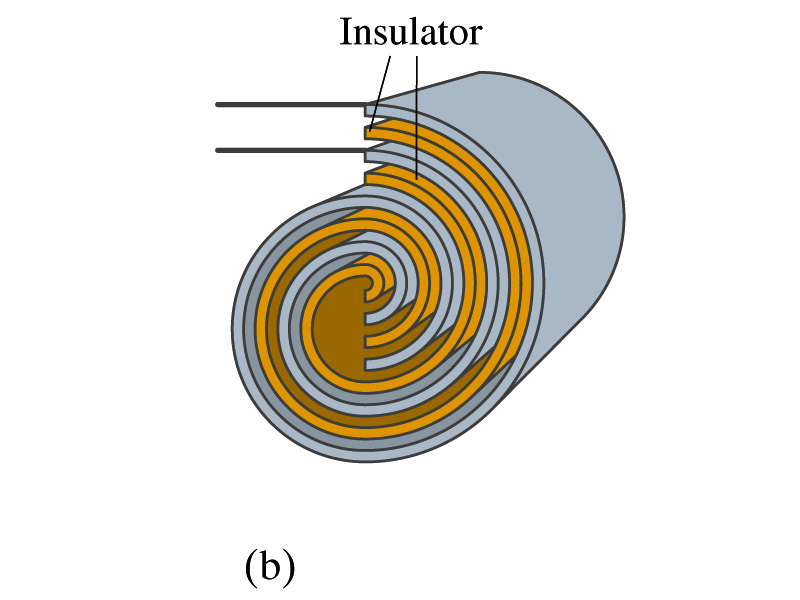 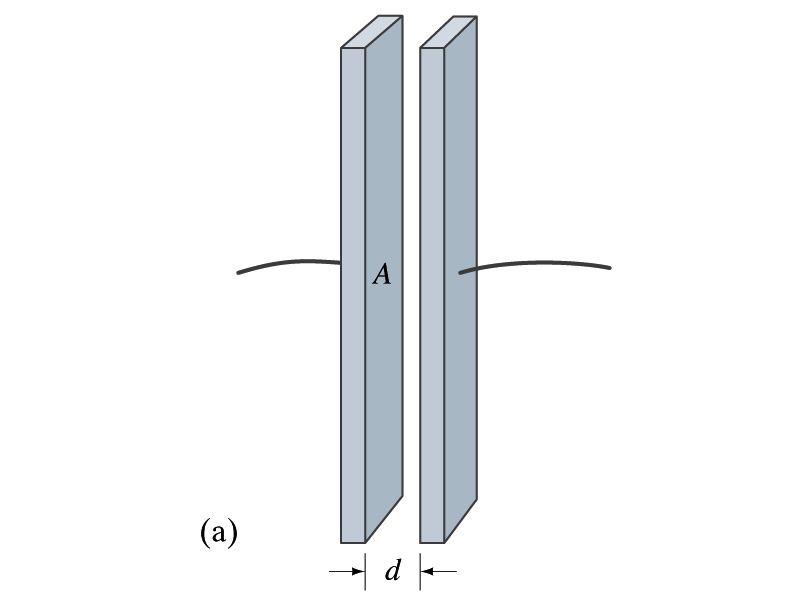 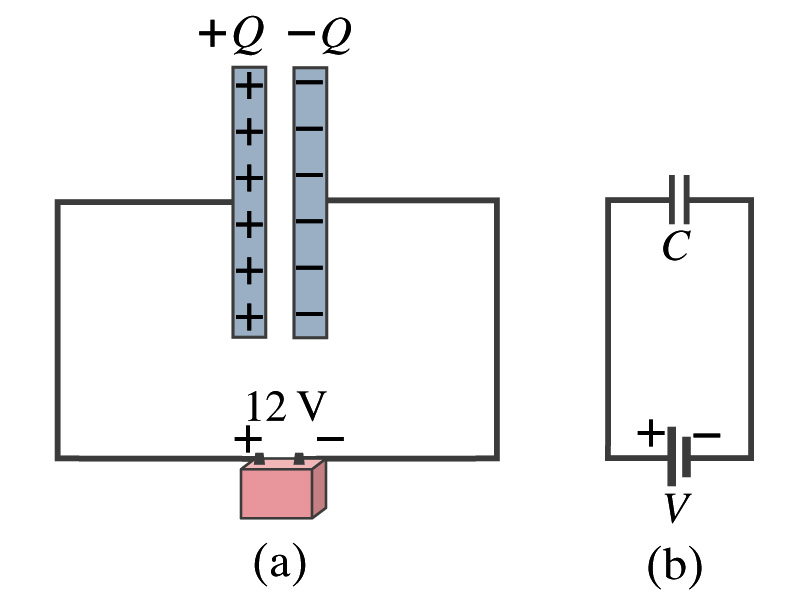 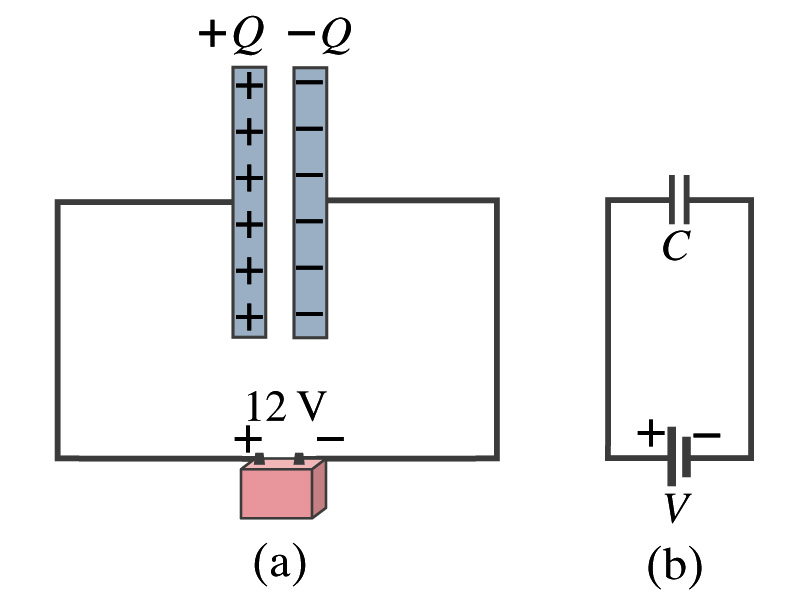 Capacitors
A simple capacitor consists of a pair of parallel plates of area A separated by a distance d.
A cylindrical capacitors are essentially parallel plates wrapped around as a cylinder.
How would you draw symbols for a capacitor and a battery in a circuit diagram?
Capacitor -||-
Battery (+) -|i- (-)
Circuit 
Diagram
Thursday, June 13, 2019
PHYS 1444-001, Summer 2019             Dr. Jaehoon Yu
12
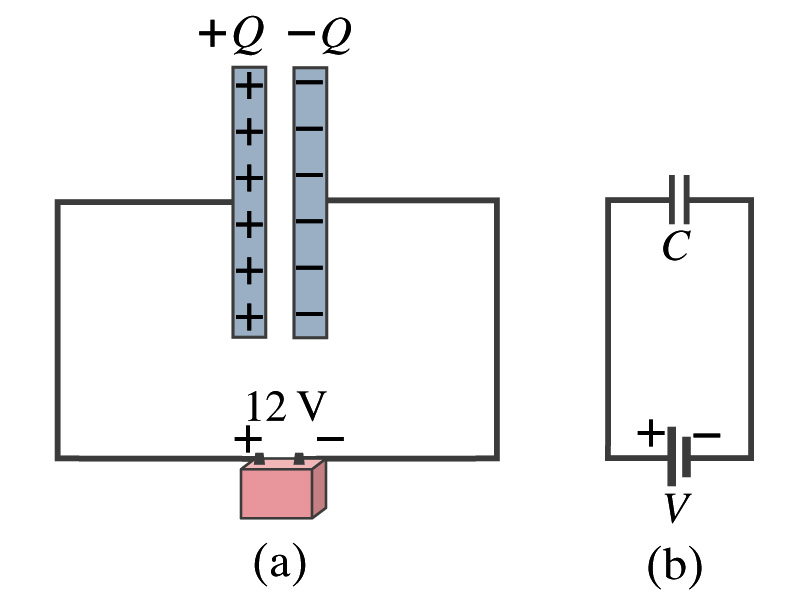 Capacitors
What do you think will happen if a battery is connected ( or the voltage is applied) to a capacitor?
The capacitor gets charged quickly, one plate positive and the other negative in equal amount.
Each battery terminal, the wires and the plates are conductors.  What does this mean?
All conductors are at the same potential.   And?
So the full battery voltage is applied across the capacitor plates.
So for a given capacitor, the amount of charge stored on each  capacitor plate is proportional to the potential difference Vba between the plates.  How would you write this formula?

C is a proportionality constant, called the capacitance of the device.
What is the unit?
C is a property of a capacitor so does not depend on Q or V.
Thursday, June 13, 2019
PHYS 1444-001, Summer 2019             Dr. Jaehoon Yu
13
Normally use μF or pF.
C/V
or
Farad (F)